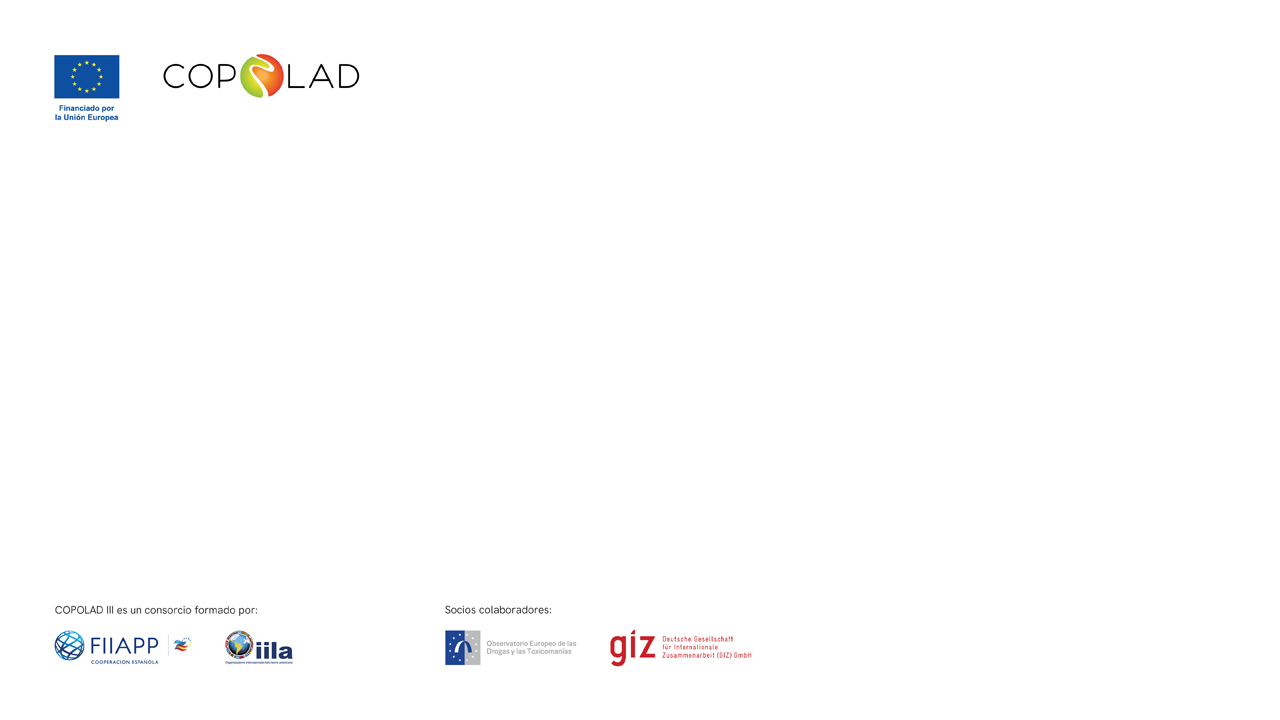 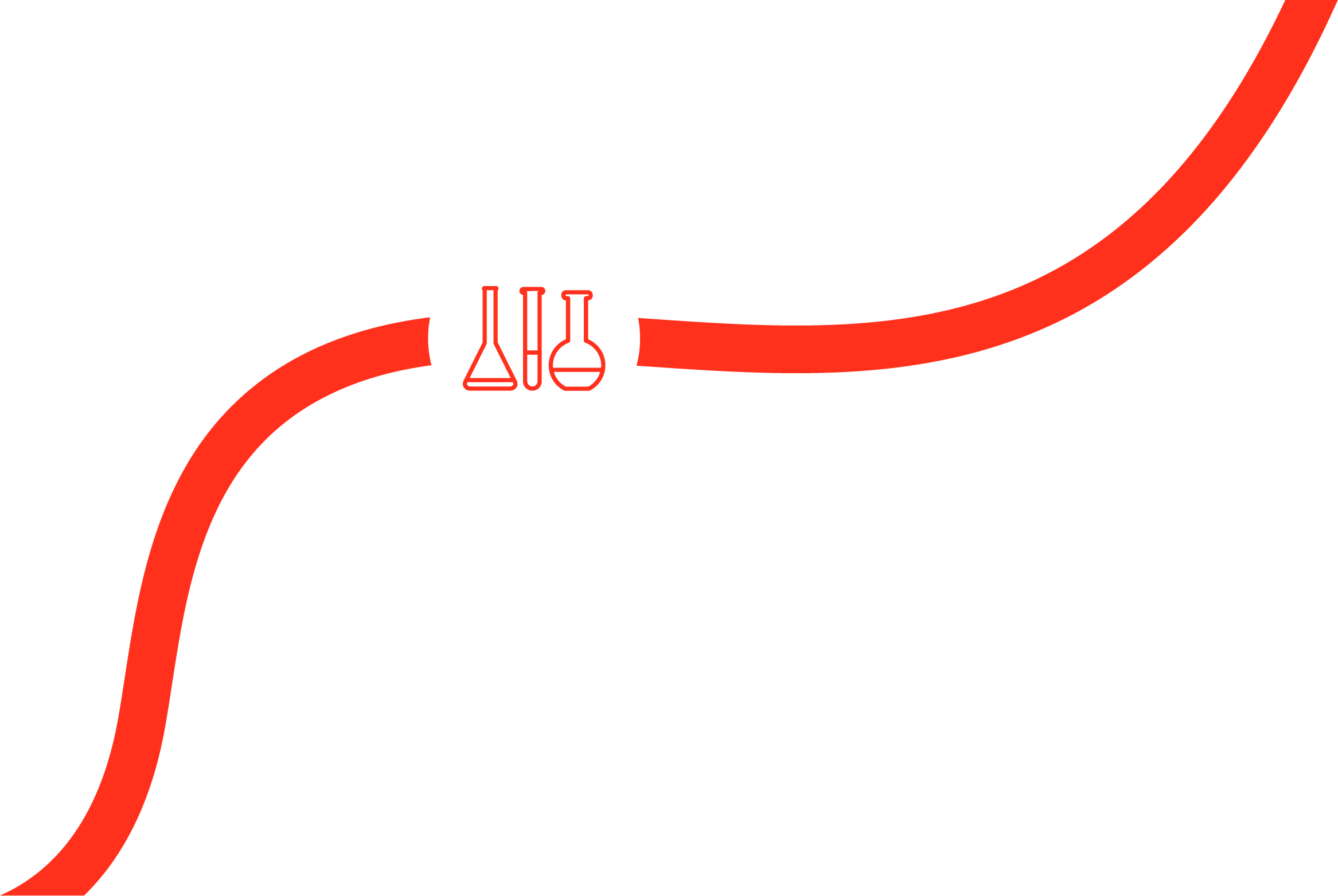 WEBINARIO DE COOPERACIÓN INTERNACIONAL
MECANISMOS DE COMUNICACIÓN E INTERCAMBIO DE INTELIGENCIA
WEBINAR: INTERNATIONAL COOPERATION:
COMMUNICATION MECHANISMS AND EXCHANGE OF INTELLIGENCE

Estrategias de mejora en la comunicación y el intercambio de inteligencia

STRATEGIES FOR IMPROVING COMMUNICATION AND INTELLIGENCE                   SHARING
27 de julio de 2023
July 27th, 2023
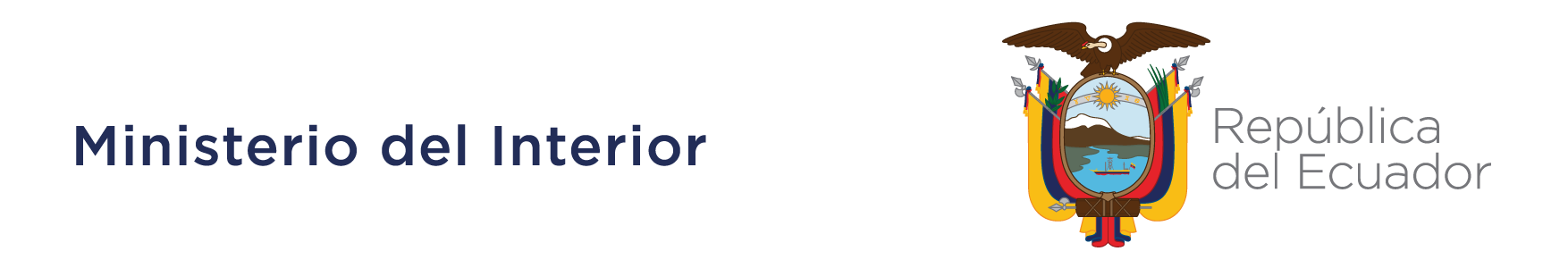 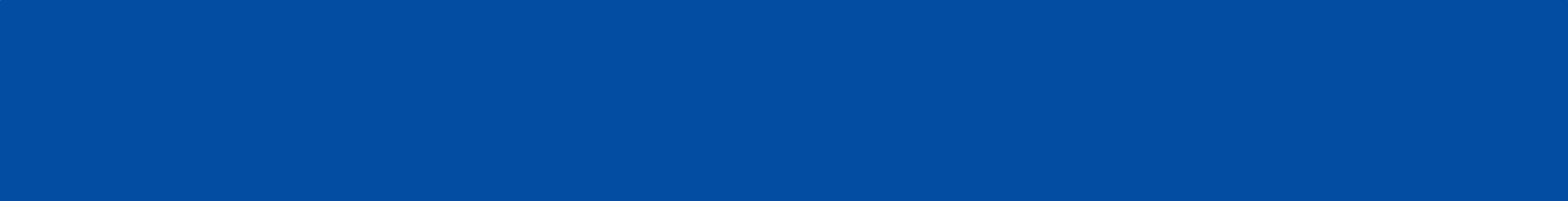 FORTALEZAS             STRENGTHS
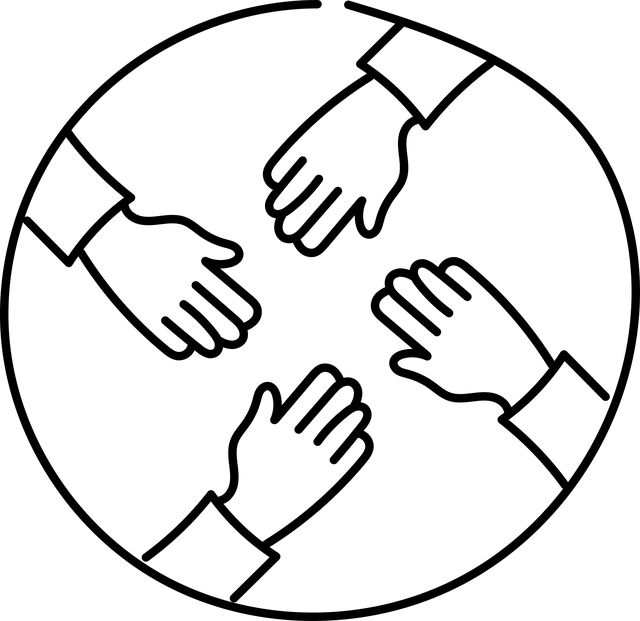 Conocimientos

Experiencia

Apoyo
Knowledge

Experience

Support
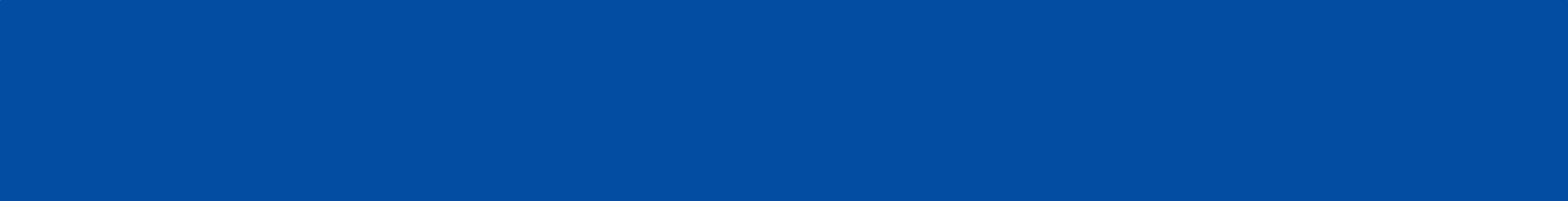 MEJORAS       IMPROVEMENTS
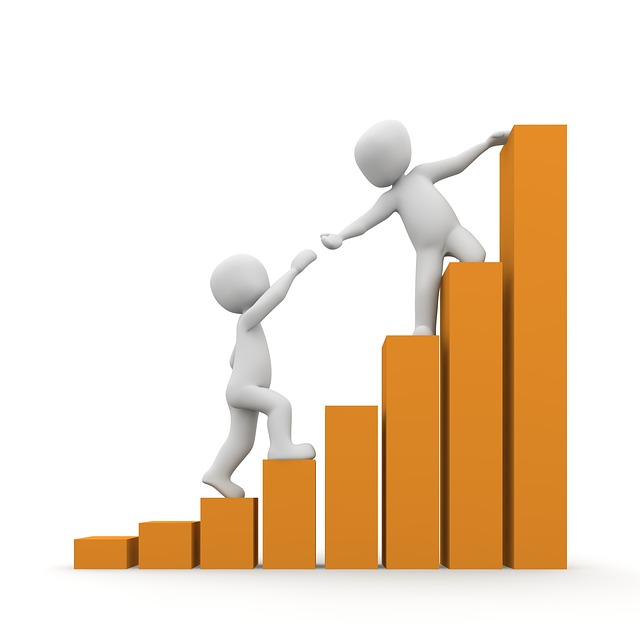 Coordinación nacional
     National coordination

Reuniones, seminarios y grupos de trabajo
     Meetings, seminars and working groups 

Creación sistemas de comunicaciones (Red de comunicaciones privadas) 
    Creation of communications systems (private communications network)
Estratégicas     Strategic
Operativas       Operational
Evitar la desconfianza y compartir la información
	     Avoid mistrust and share information

Utilizar las herramientas para el intercambio de información
     Use tools for information exchange

Lista de Autoridades 
     List of Authorities
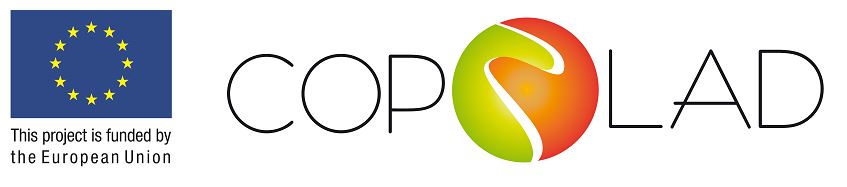 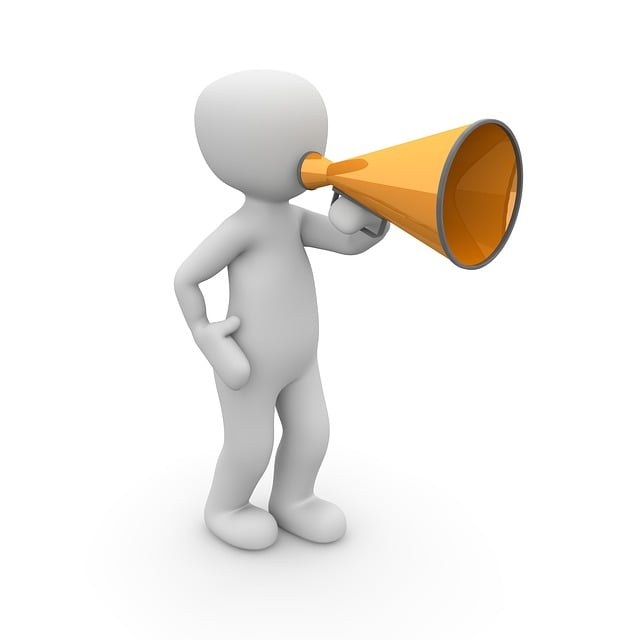 MUCHAS GRACIAS POR SU ATENCIÓN


THANKS FOR YOUR ATTENTION
GRACIAS POR SU ATENCIÓN